Minimal Facts Interviewing
Office of Child Safety
[Speaker Notes: Since the child’s interview could be the majority of the evidence in your case, we don’t want to mess it up by doing improper interviews.]
Interview Differences
[Speaker Notes: We do child interviews to determine Safety/Risk.
Global assessment can be guided by FAST questions.]
Understanding Minimal Facts Interviews
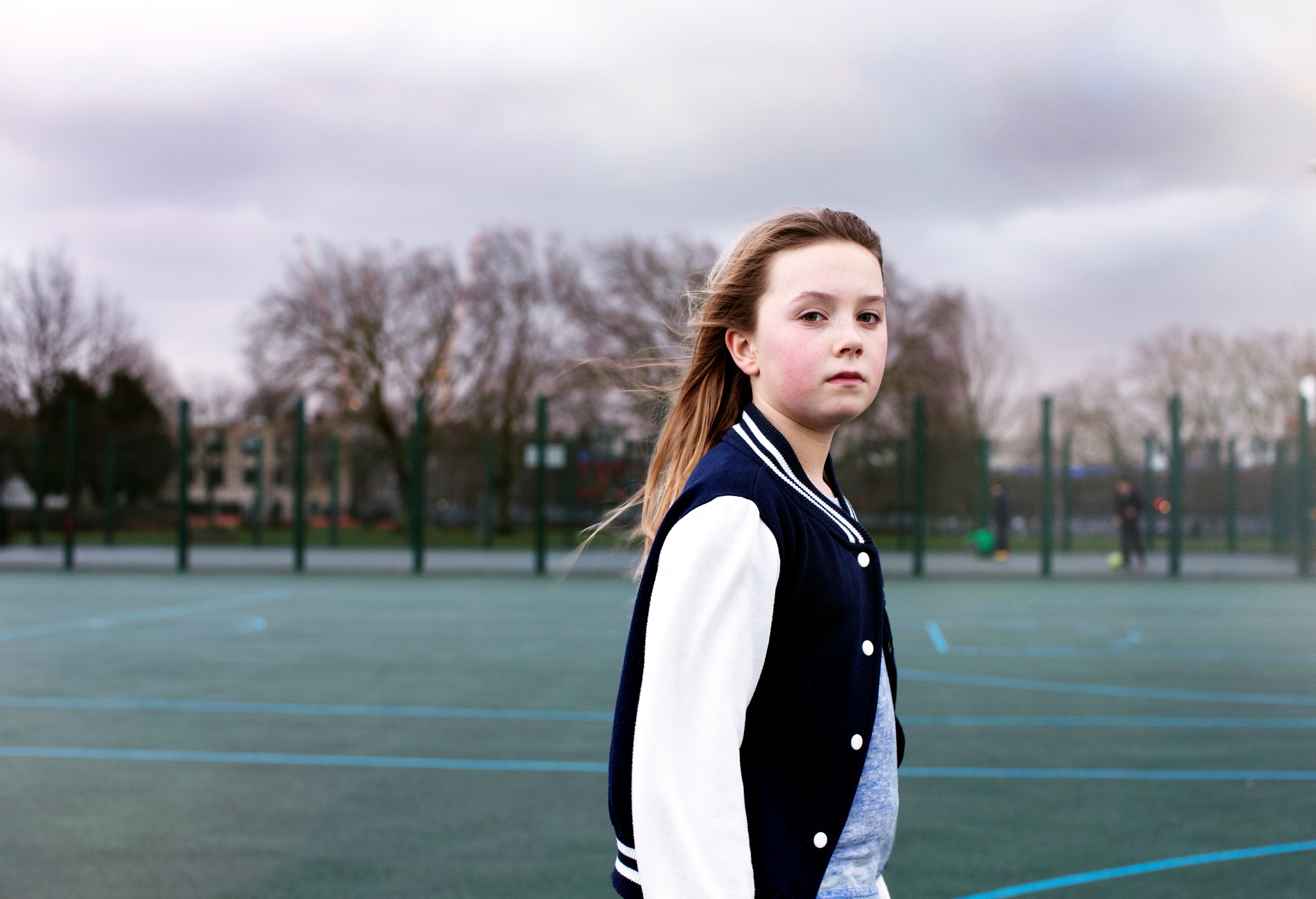 A Minimal Facts Interview is usually conducted by the Case Manager in a child abuse investigation, most commonly in sexual abuse cases. In some instances, it may also be conducted by a law enforcement officer. 

Minimal Facts Interviews are used to obtain the very basic facts concerning the alleged abuse that allow a case manager to provide for the child's immediate safety and immediate medical attention.
[Speaker Notes: Providing for the child’s IMMEDIATE SAFETY AND MEDICAL ATTENTION is different than assessing the ACV/family/home for safety and risk.]
What is a Minimal Facts Interview?
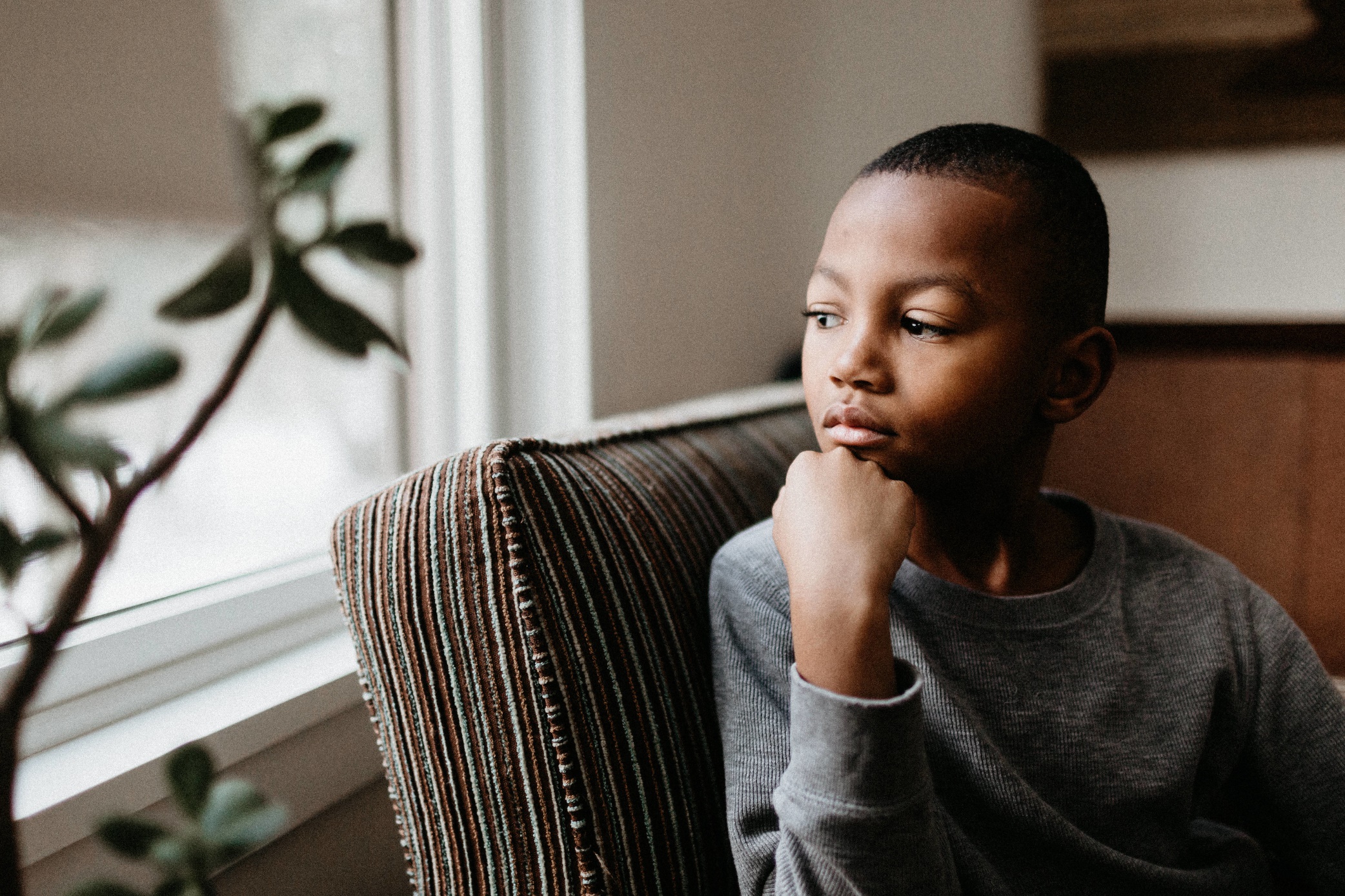 May be part of initial contact. 

A basic fact-finding, brief interview conducted with a child regarding allegations of abuse. 

Uses minimal questioning to yield information necessary to provide for the child's immediate safety and immediate medical needs.

Are only done when required and in consultation with CPIT partner.
[Speaker Notes: Providing for the child’s IMMEDIATE SAFETY AND MEDICAL ATTENTION is different than assessing the ACV/family/home for safety and risk.]
What are the Goals of a Minimal Facts Interview?
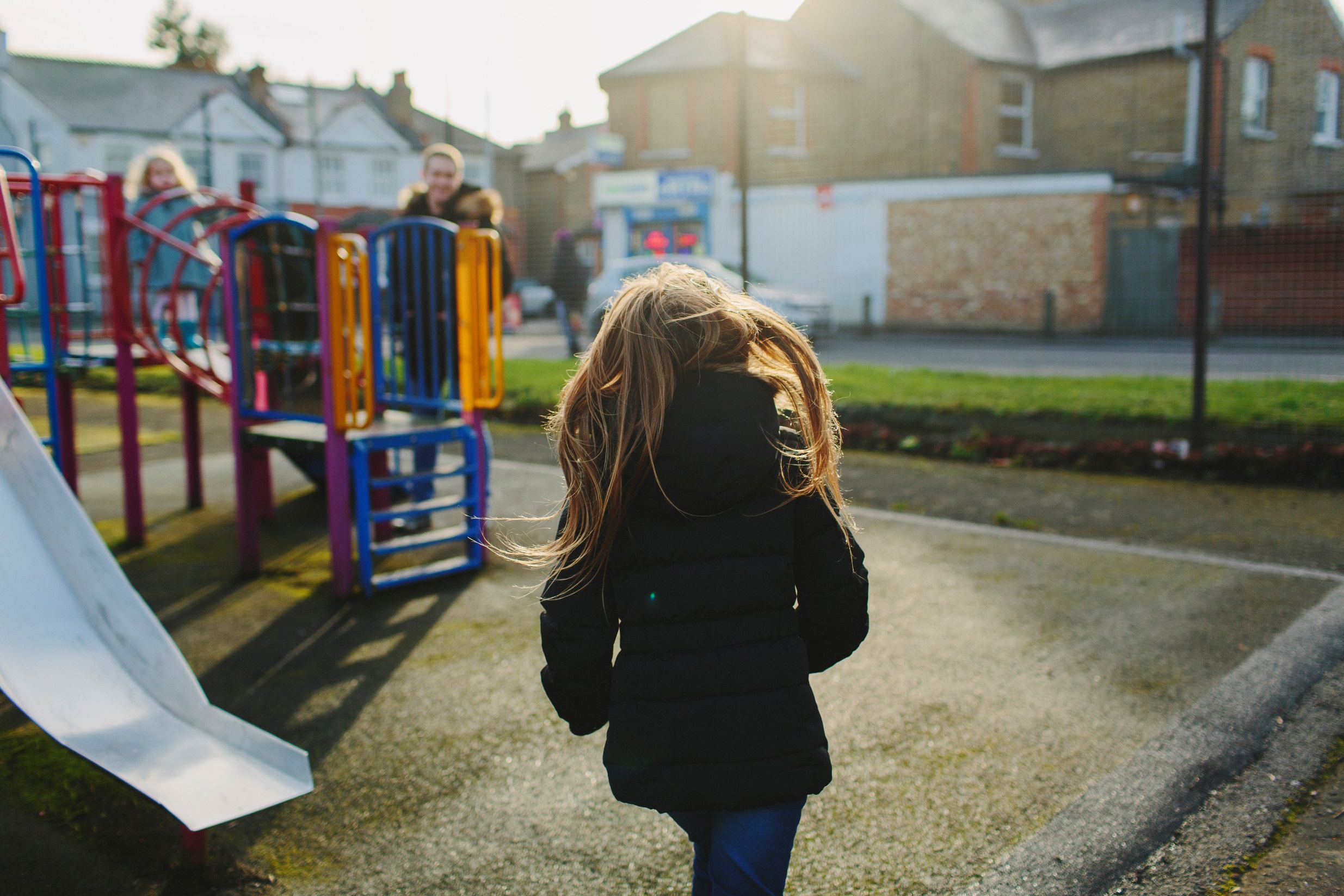 Gain information from the child that is needed to provide for the child's immediate safety and immediate medical attention.

Prevent repetitive interviews which can be psychologically harming to the child as they repeatedly experience details of the abuse.
Repetition of disclosure is not corroboration.
Inconsistency or non-repetition in details doesn’t mean it was false but can affect court outcomes.
What Information Do We Need?
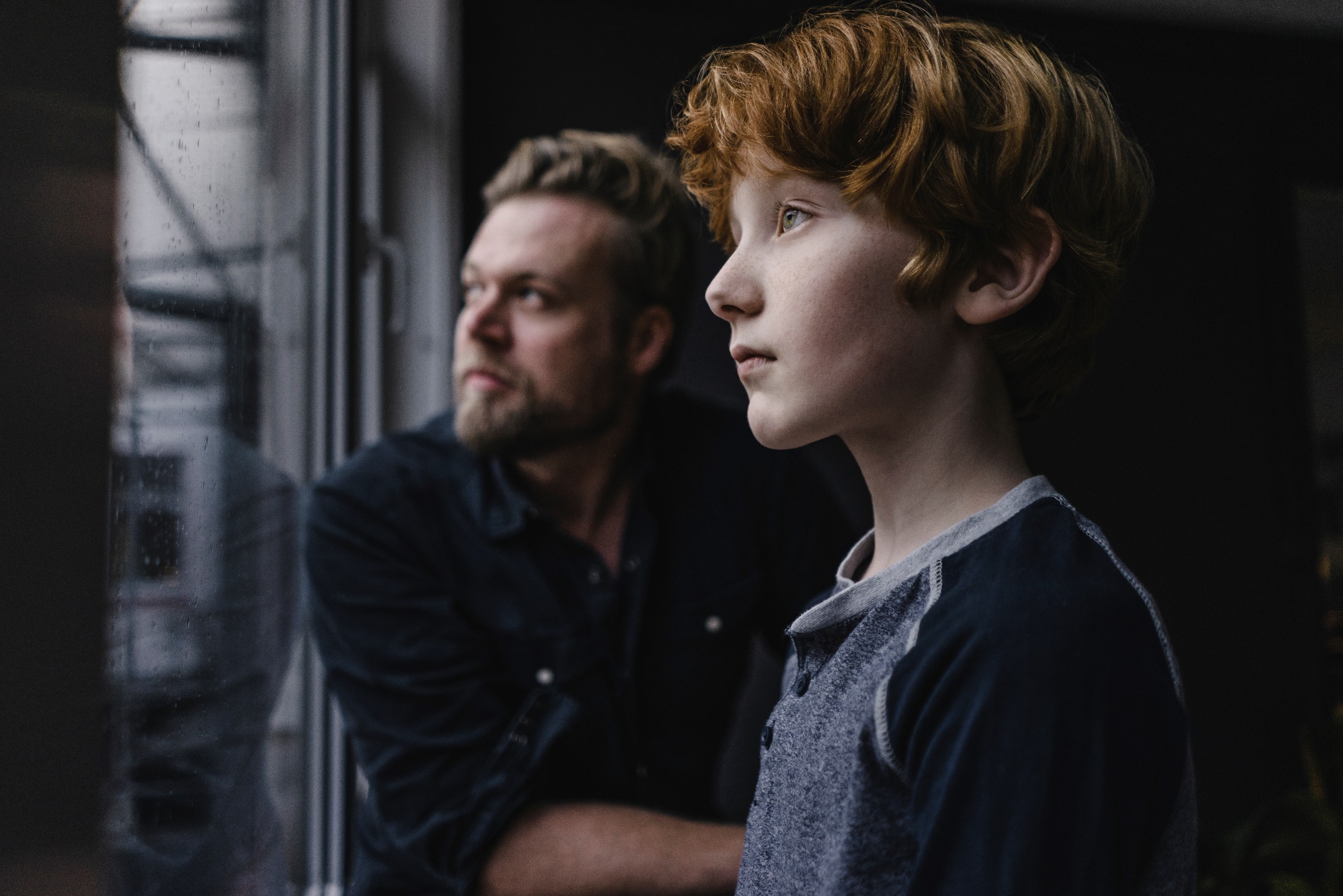 Has there been a disclosure of abuse?

Location?  Are there multiple jurisdictions?

Time frame – when was the last event?

Identification of alleged perpetrator(s) – meet relationship criteria?

When will AP next have access?
[Speaker Notes: Was a disclosure made? 
We only need to identify ONE jurisdiction to begin the process.  We do not need to obtain information during initial contact about other jurisdictions, as this will be clarified during the forensic interview.  If we already know the location of one incident, this does not need to be asked.
Timeframe – to determine if an emergency medical examination is needed, did it occur in the last 72-96 hours?
WHO is the alleged perp (in-home person, do they meet our relationship criteria)? 
HOW SOON will the AP have contact again?]
When Is a Minimal Facts Interview Necessary?
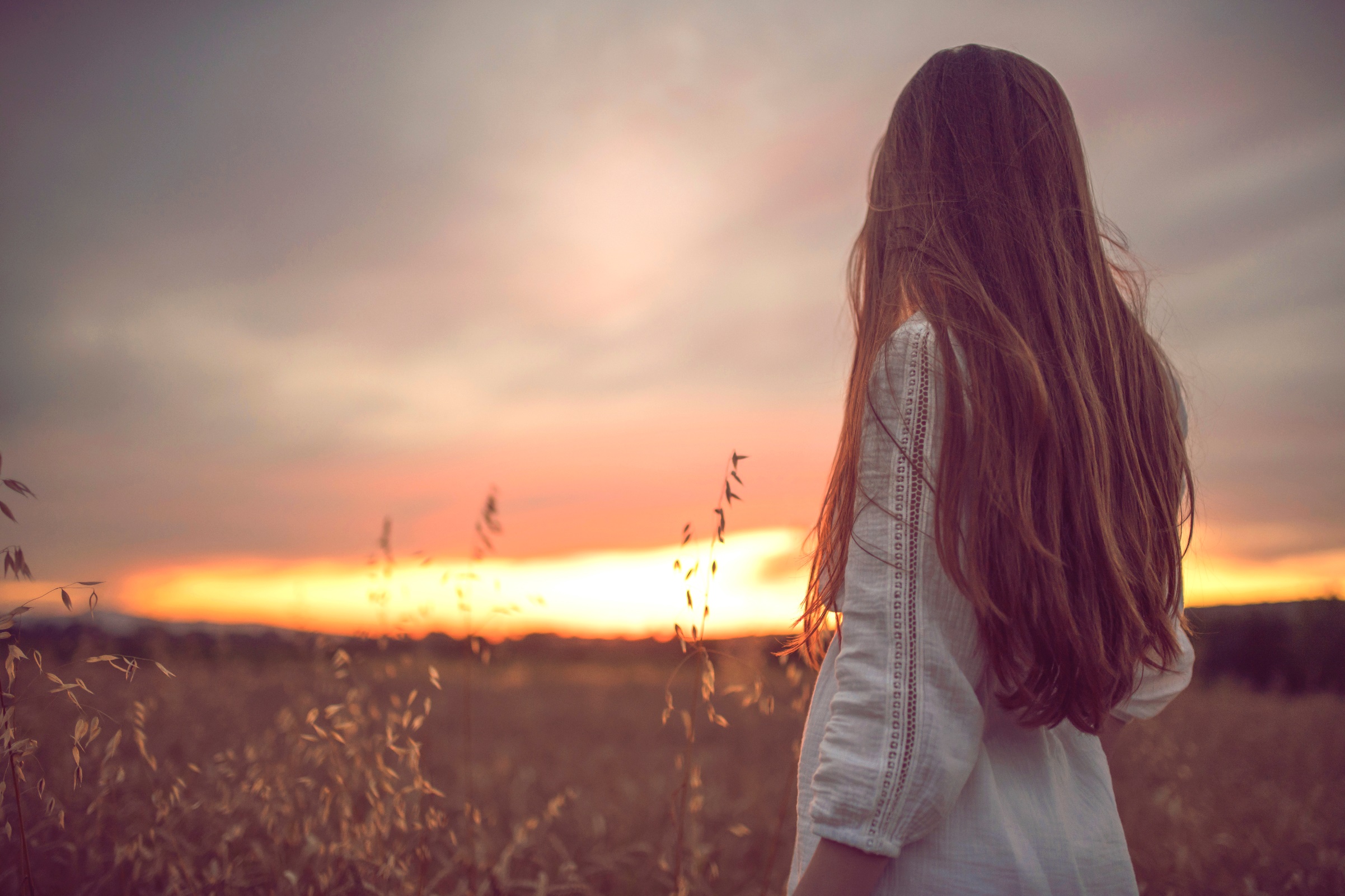 ONLY if we need some or all of the information needed to determine:
Is there an immediate safety risk?
Are there immediate health needs or possible physical evidence?

Consider: Who is the referent? Is there a non-offending caregiver we can talk with for more details and need to ask if non offending caregiver aware of abuse.
What IS NOT a Minimal Facts Interview?
A complete exploration of all events of sexual abuse.

A way to confirm that the child has disclosed abuse before scheduling a forensic interview.

Should not be asking detailed follow-up questions, especially facts related to the details of the abuse.

Should not ask "WHY" the abuse occurred, it implies that the child is to blame.
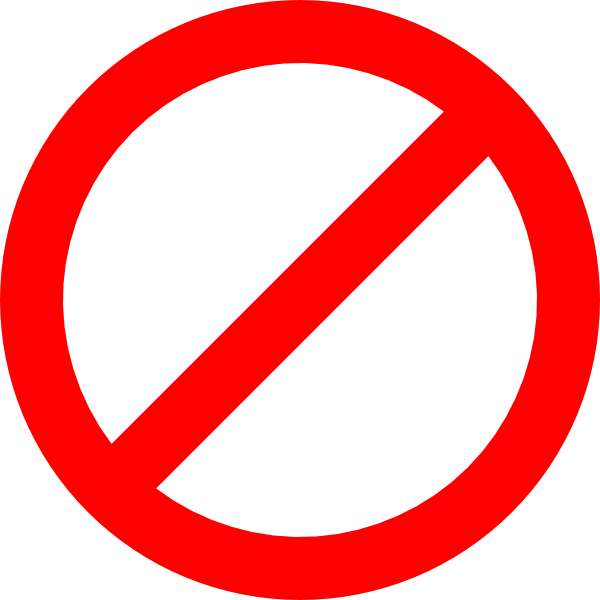 [Speaker Notes: If a child discloses to the teacher or another trusted adult, we cannot expect that they would then disclose to us (a random stranger, while at school or at home where the AP likely is). We need to give them the opportunity to do an FI in a trauma-informed and child friendly location. We need to just schedule the FI.]
Do we need to do a Minimal Facts Interview?
Case Manager (CM) Bryant conducted a visit at the family home. CM Bryant was met at the door by Ms. Archer and spoke to her privately. Ms. Archer said her daughter Dana (ACV) informed her last night that Uncle Marco "molested" her one time at his home in Shelby County about two weeks ago.  Ms. Archer reported she confronted Marco and he denied the allegation, and Dana will not have any contact with Marco ever again.  Ms. Archer reported everyone in their immediate family is aware of what is going on since Dana disclosed to Ms. Archer, and Marco will not have any access to children in the family. Ms. Archer reports this is the first time there has ever been a concern involving Marco.  CM Bryant explained the investigative process and Ms. Archer reported understanding the process.
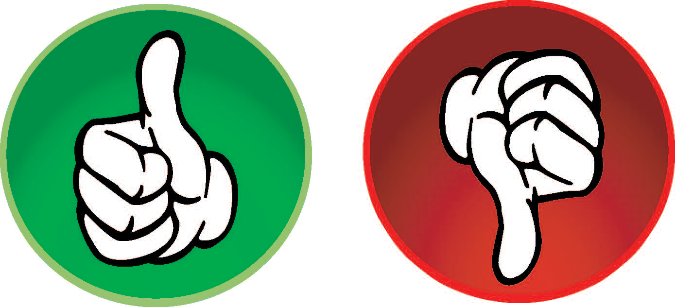 [Speaker Notes: NO. The trusted adult, the mother, provided all of the information we need to plan for safety and potential medical needs. 
Disclosure? YES Where? SHELBY COUNTY (jurisdiction) When? ABOUT TWO WEEKS AGO (immediate medical exam not needed) Who? UNCLE MARCO, (family member, meets criteria) When will AP next have access? HE WON’T HAVE ACCESS, FAMILY IS PROTECTIVE
Next steps?]
Consider before conducting a Minimal Facts Interview:
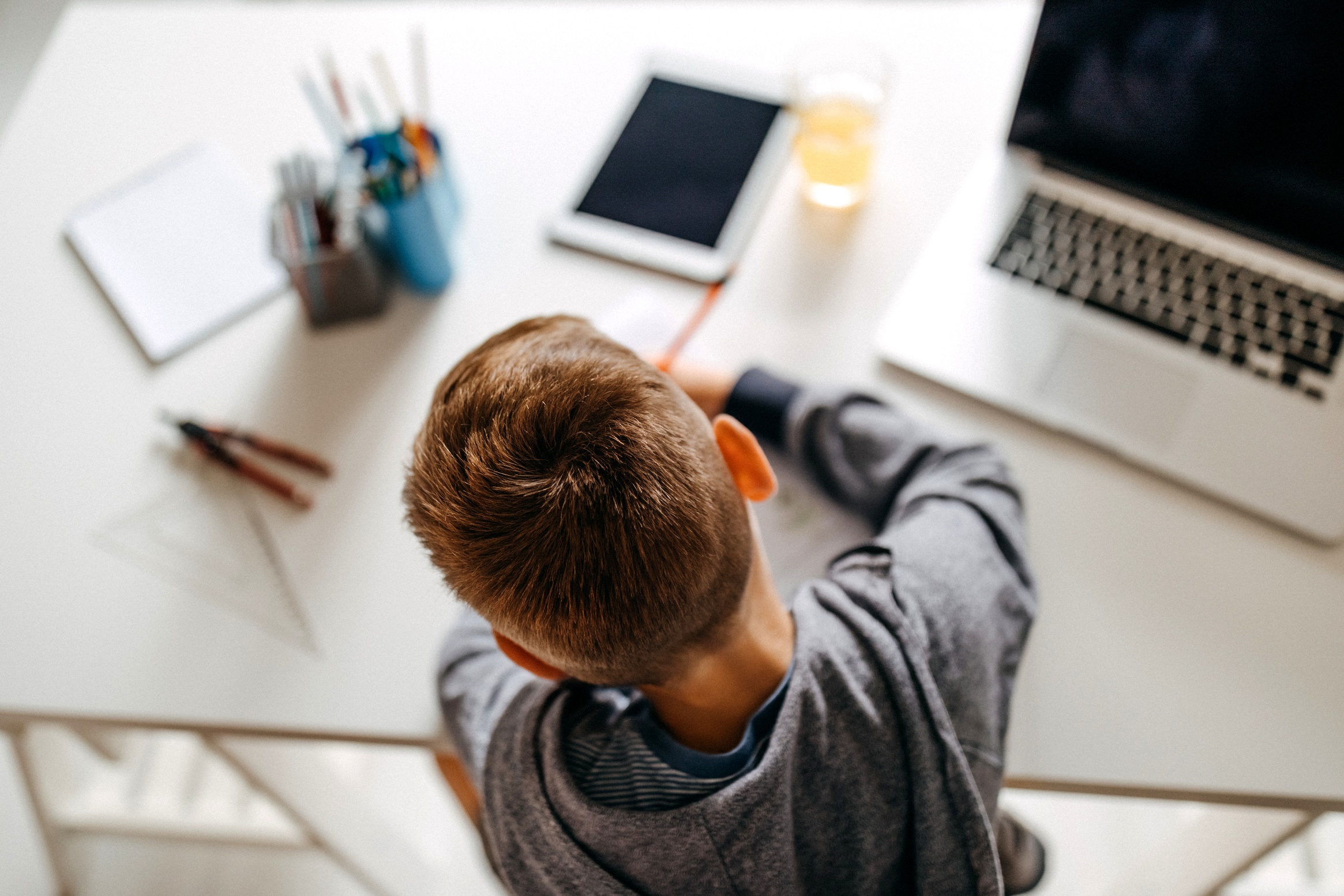 Choose a location away from where the alleged abuse occurred.

Never talk to the child in the presence (or proximity) of the alleged perpetrator.
Where can we talk to the child that will be private and allow them to feel safe?

Be aware of how the location affects the child:
School – office/guidance?
DCS office?
[Speaker Notes: NOT the location of alleged abuse
Child’s bedroom/home could be traumatizing. If you MUST talk to the child at their home, at least ask the child where he/she would feel most comfortable talking to you.]
Children May Not Be Ready to Tell You …
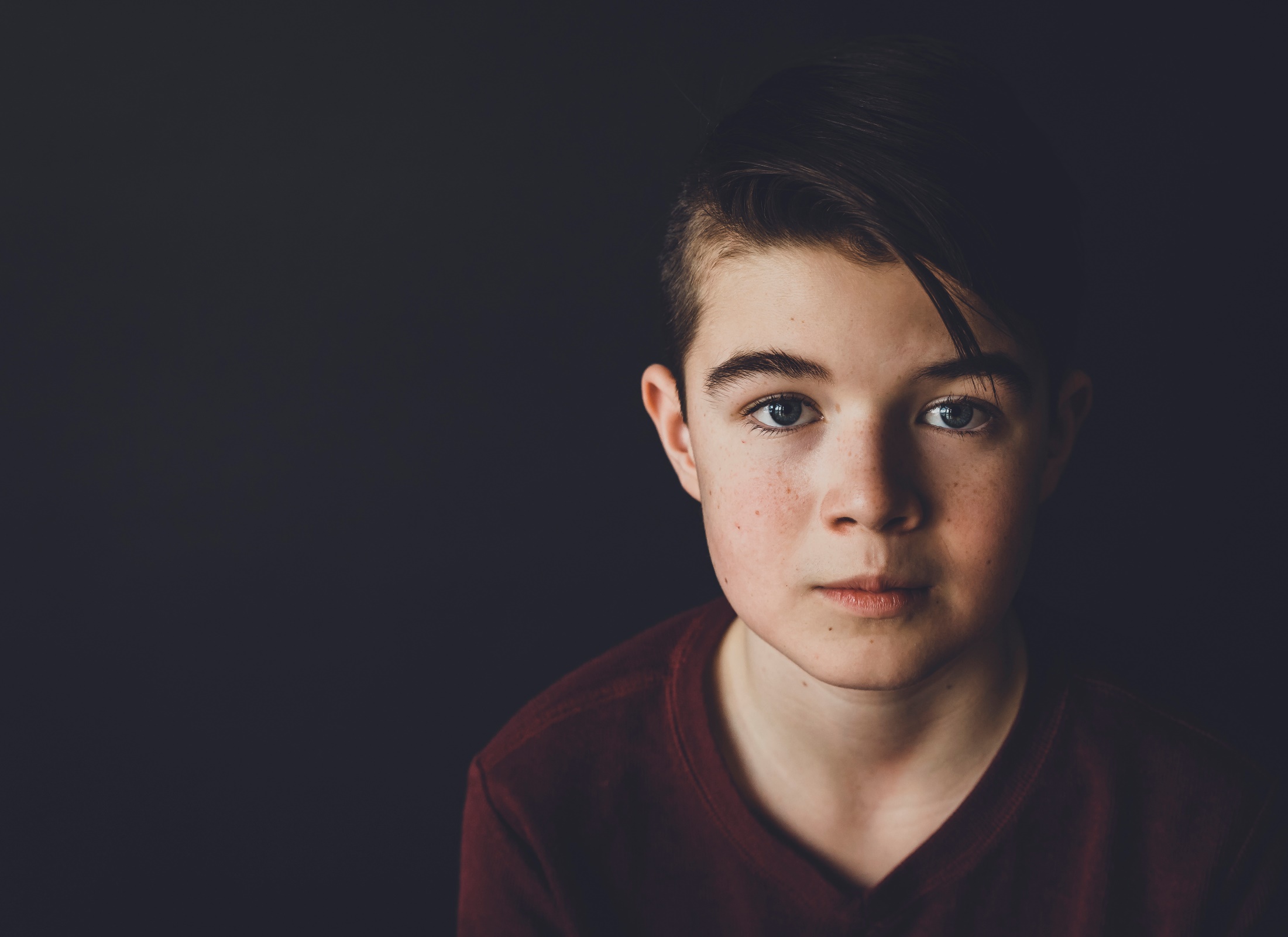 Because of who you are (DCS, police) – the child may fear authority figures

Initial disclosure was upsetting

Events of abuse are emotional/upsetting & don’t want to tell a stranger.

They may have been threatened by the perp or told not to tell.

May not have been believed previously.

“I got it off my chest already…”

Best predictor of getting a disclosure of abuse is if there has been a previous disclosure and the child perceives a positive outcome or the child feels safe disclosing.
Initial ACV contact: Sex Abuse allegation, ACV’s dad is the AP
Case Manager (CM) spoke with Margaret alone in the living room of her home. Margaret was dressed in a blue shirt and jeans with no visible marks or bruises observed. Margaret stated she is ten years old and attends Marshall Middle School. Margaret said her father made her smoke marijuana. CM asked Margaret if she had ever seen her father use drugs and she said she has seen him smoke marijuana. Margaret understands there are places on her body that no one should touch, and she denied that her father has ever touched her in a sexual way. CM asked if anyone else ever touched her in a sexual way, and Margaret replied yes. CM asked Margaret if her father leaves her home alone and she replied yes, all the time.
[Speaker Notes: Good or Bad Example?  BAD EXAMPLE The ACV made a disclosure of sex and there is no Minimal Facts done – the info needed to make a safety decision with regard to that new allegation was not obtained. Also, the location could be a problem - in the family home, living room. Was the child at least asked where she would be most comfortable talking?

What other questions should the worker have asked to gain the information needed for a minimal fact interview.]
Some Rules for Minimal Facts Interviews
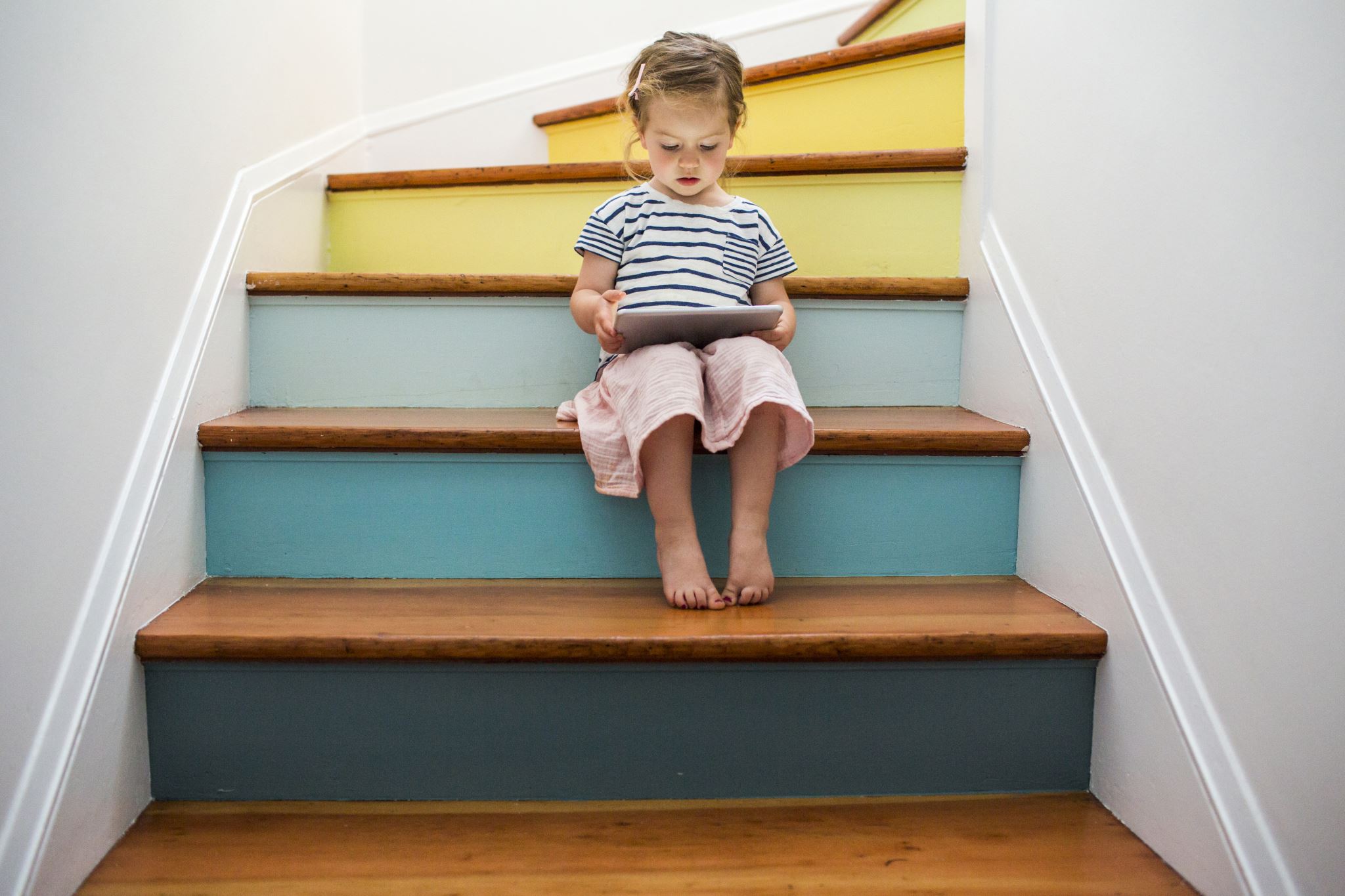 Talk to the child alone. 

Show interest in what child is saying.

Use open-ended questions.

Avoid leading questions.

Don’t go further than you need to.

Document your questions & child’s responses.
A Minimal Facts Interview MAY Include:
Exploring body parts and areas that may have been touched. 

Who is/are the alleged perpetrator(s)?

Age of the victim/alleged perpetrator(s)

Where did the alleged abuse happen?

When did the alleged abuse last happen?

Are there other victims or witnesses?
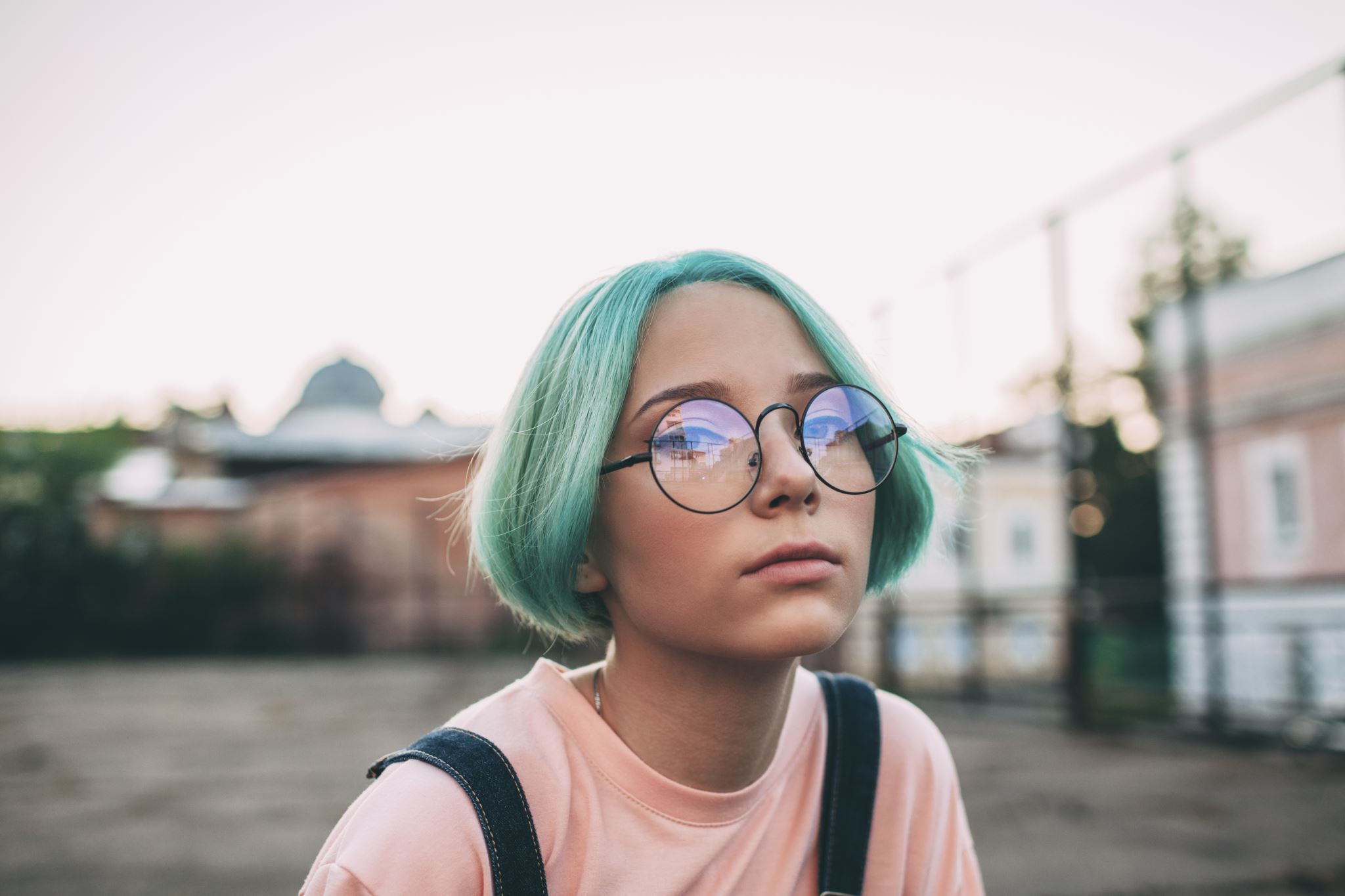 [Speaker Notes: Exploring body parts and areas that may have been touched using child’s word. 
Who is the perpetrator? (Age and relationships to the child, if the perpetrator has access to other children)
Age of the victim/alleged perpetrator(s)
Where did it happen? (Location, Jurisdiction, only one is needed to begin, the rest can be identified later)
When did it happen last? We need to determine if immediate medical attention is necessary, if abuse has taken place within 72 hours, a medical exam is usually necessary to gather evidence.  Consult with your supervisor to discuss where the exam will take place.]
Minimal Facts Interview Format
Introduction (you & your role today)

Rapport building

Transition to concerns reported

Limited questioning

Set the stage for FI

Thank the child
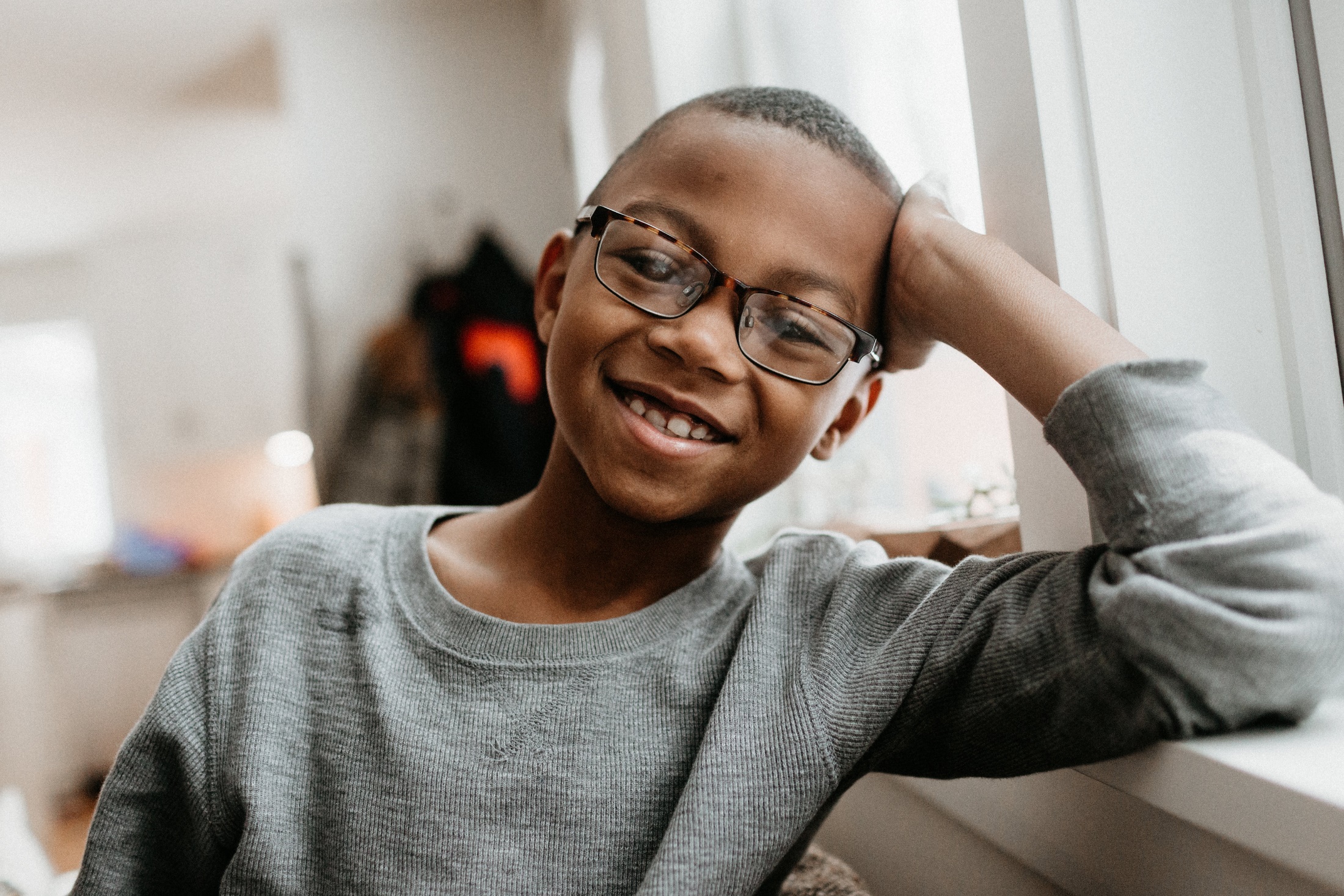 [Speaker Notes: Let’s move on and discuss each segment individually..]
Introduction
Your name

Profession (in child’s terms)

“I talk to kids about things that have happened to them.”

“I talk to kids to find out how they are doing/if things are okay/if they are safe.”
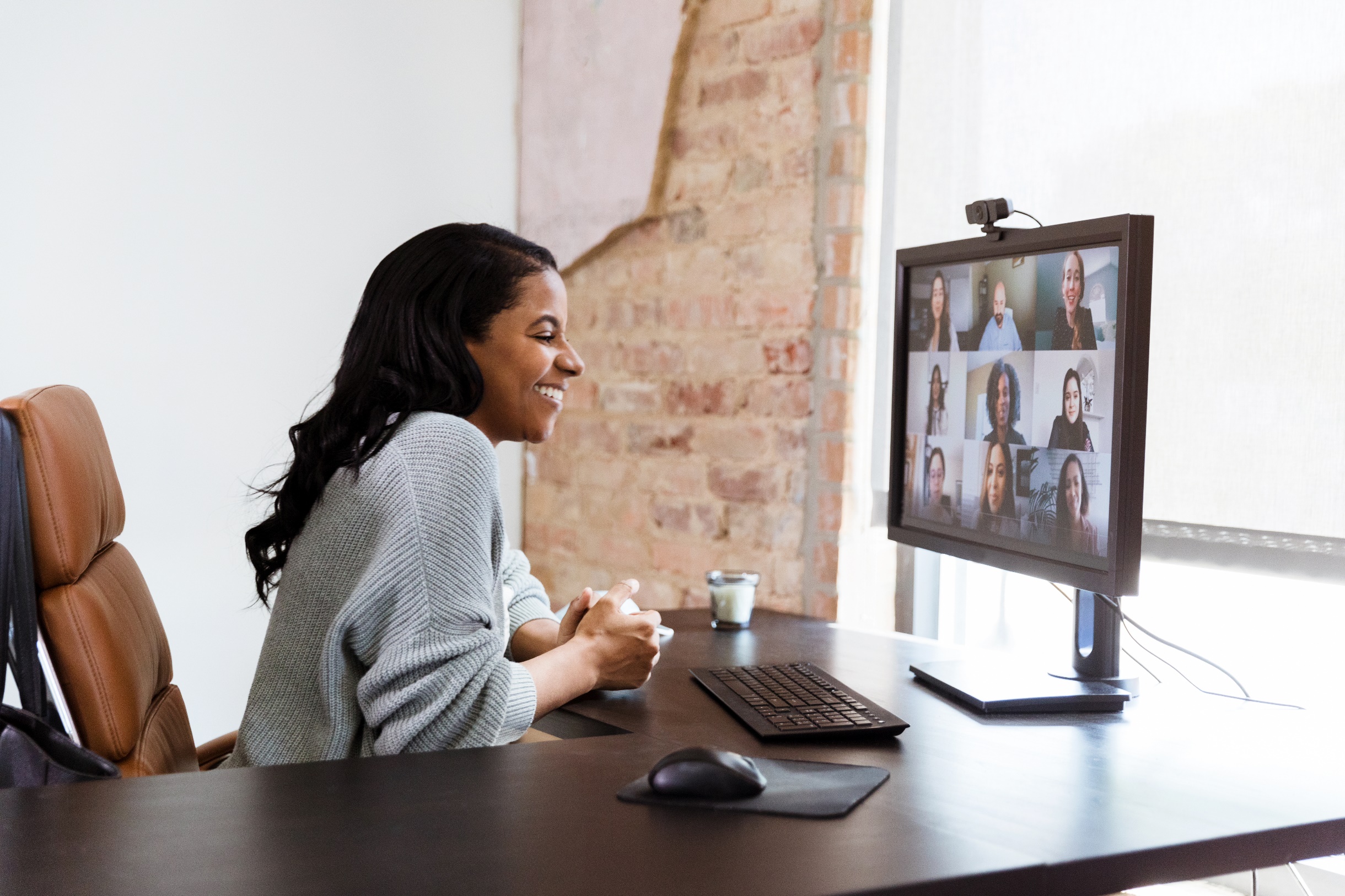 Rapport
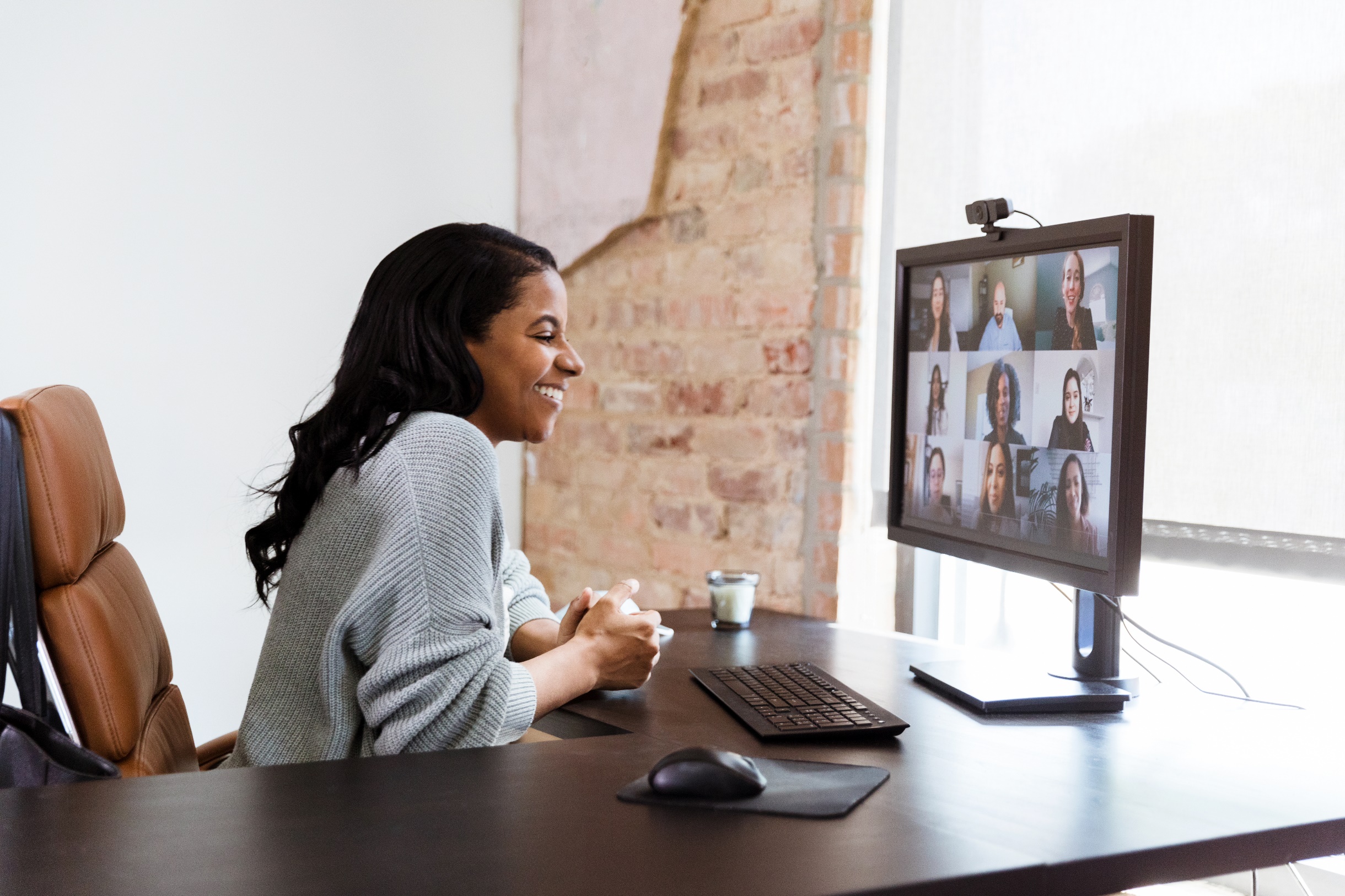 Talk about everyday things & topics that interest the child.
“Tell me about your favorite sport/pet/subject in school”.

Show interest in what the child has to say.

Explore the child’s interests.
Transition Questions
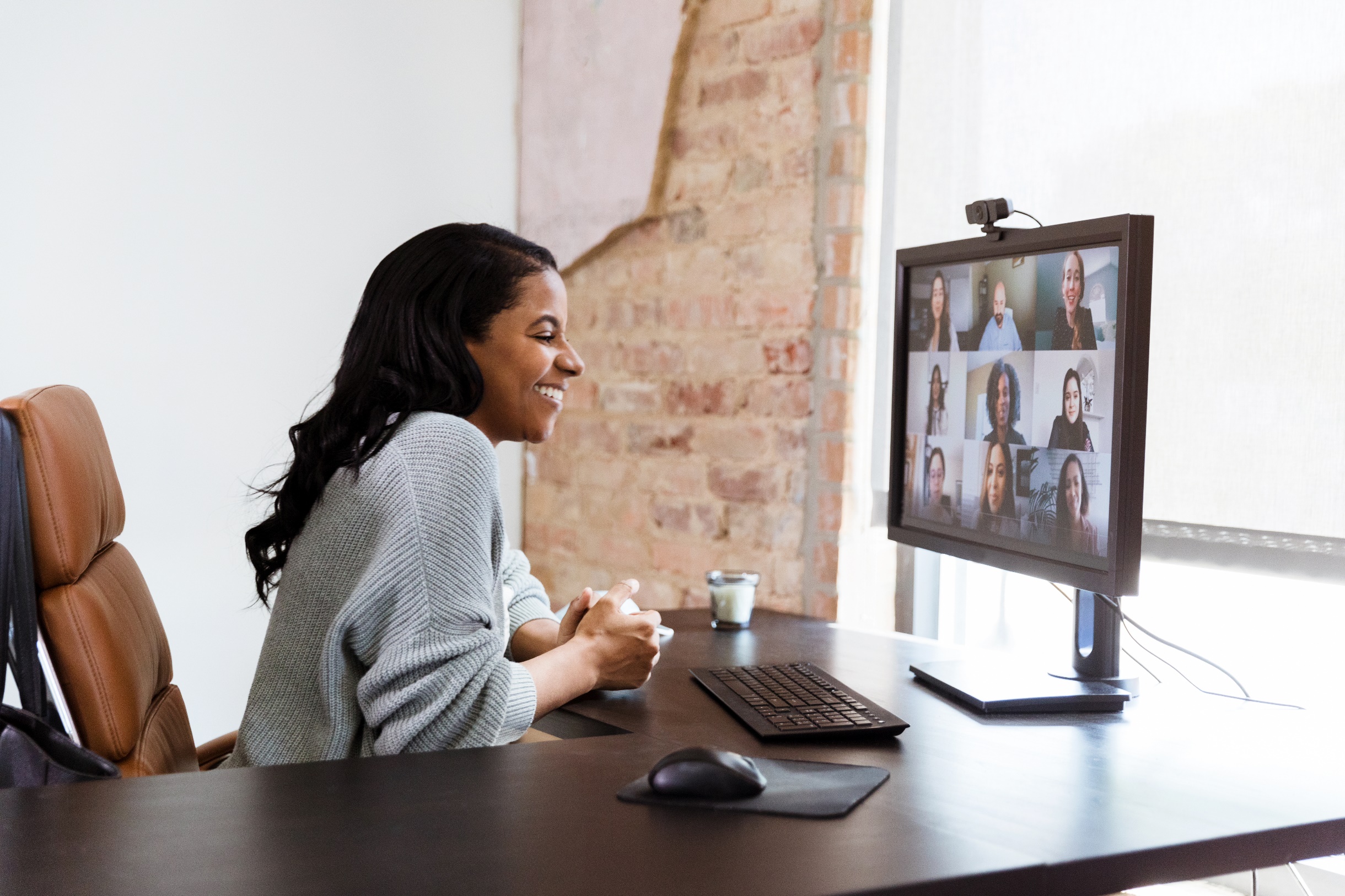 “Do you know why am I here today?”

“What did your Mom/Dad/teacher (whomever brought them to you) say about coming to speak to me today?”

“I heard that someone is worried that something may have happened …”
[Speaker Notes: BOTHERED….not TOUCHED. Don’t give the child the words they may use in their disclosure.]
Child says, “Something Happened.”  Now what?
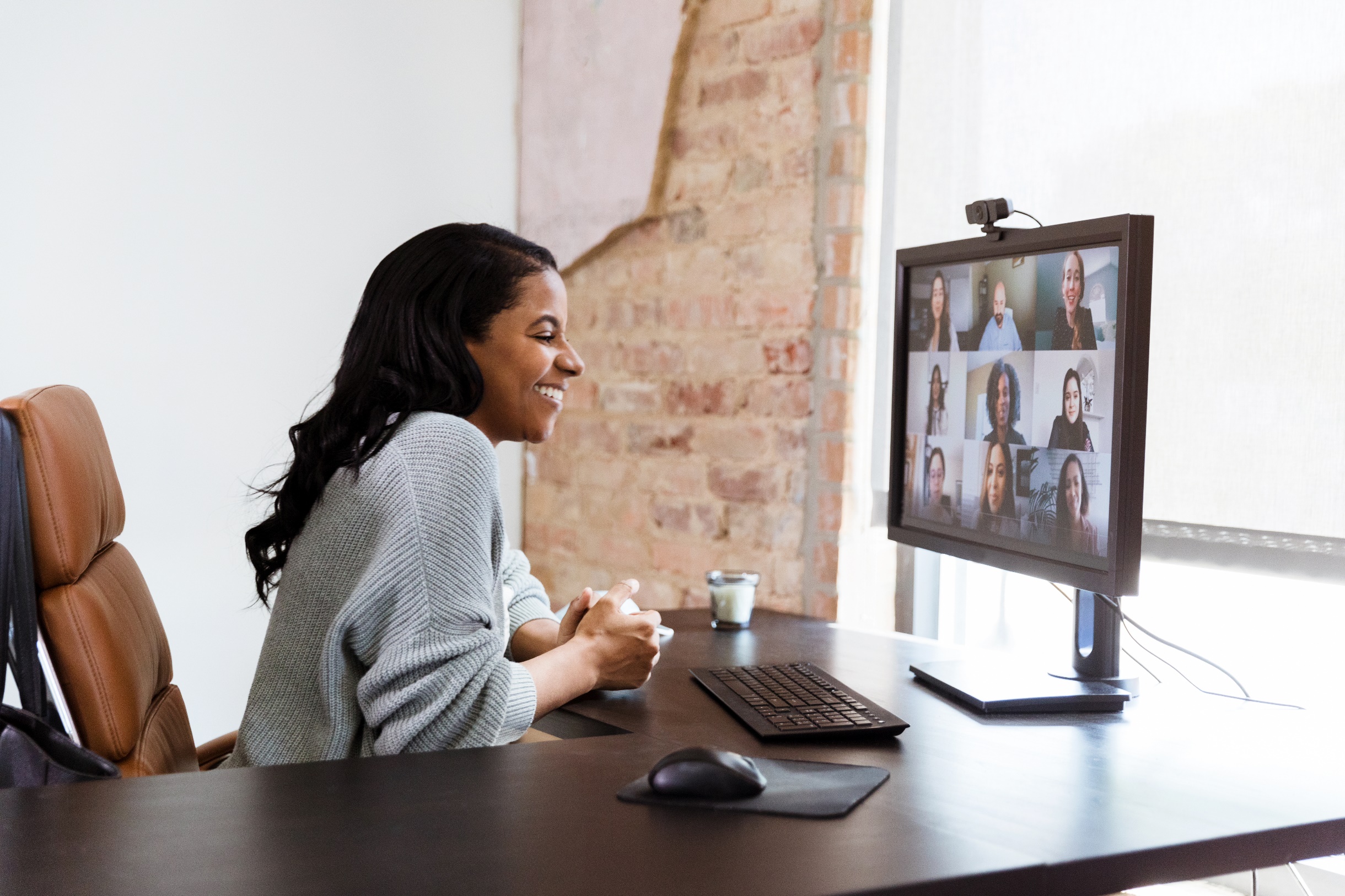 Confirm WHO, WHERE, WHEN, AND NEXT ACCESS. 

Do not ask for specifics regarding type of touch, number of times, or any other details.

It is okay to ask if the victim knows if this has happened to anyone else.

Transition to explaining next steps/FI.

Redirect the child from sharing more.
“What you’re saying is very important.  I’d like you to talk to someone else about this somewhere where you can be more comfortable.  Is that okay?”
[Speaker Notes: This is the same process if you are investigating a different type of allegation and the child happens to also disclose to you some sort of sexual abuse]
Role Play Case Scenario
You are each given a brief scenario. 
Write down 3-5 questions to ask the ACV during your minimal fact interview. 
Use your Interview guide if you need help developing your questions. 
You have about 5 minutes to write down your questions
Before we role play each scenario.
[Speaker Notes: 5-year-old Susan disclosed to her teacher that her uncle Johnny touched her “cookie” a few nights ago, and she did not like it. 

10-year-old Mike disclosed her older brother has been coming into his room at night making him do things he shouldn’t. 

13- year-old Morgan told her friend Mary who reported to school counselor that Morgan has been forced to have sex with you step-dad for over a year. 

15-year-old Danny disclosed to his baseball coach that his older sister Michelle’s husband Michael has been raping him for about six months and he is supposed to go stay with them this weekend and he really doesn’t want to go because he knows what will happen.]
Preparing the family for a Forensic Interview
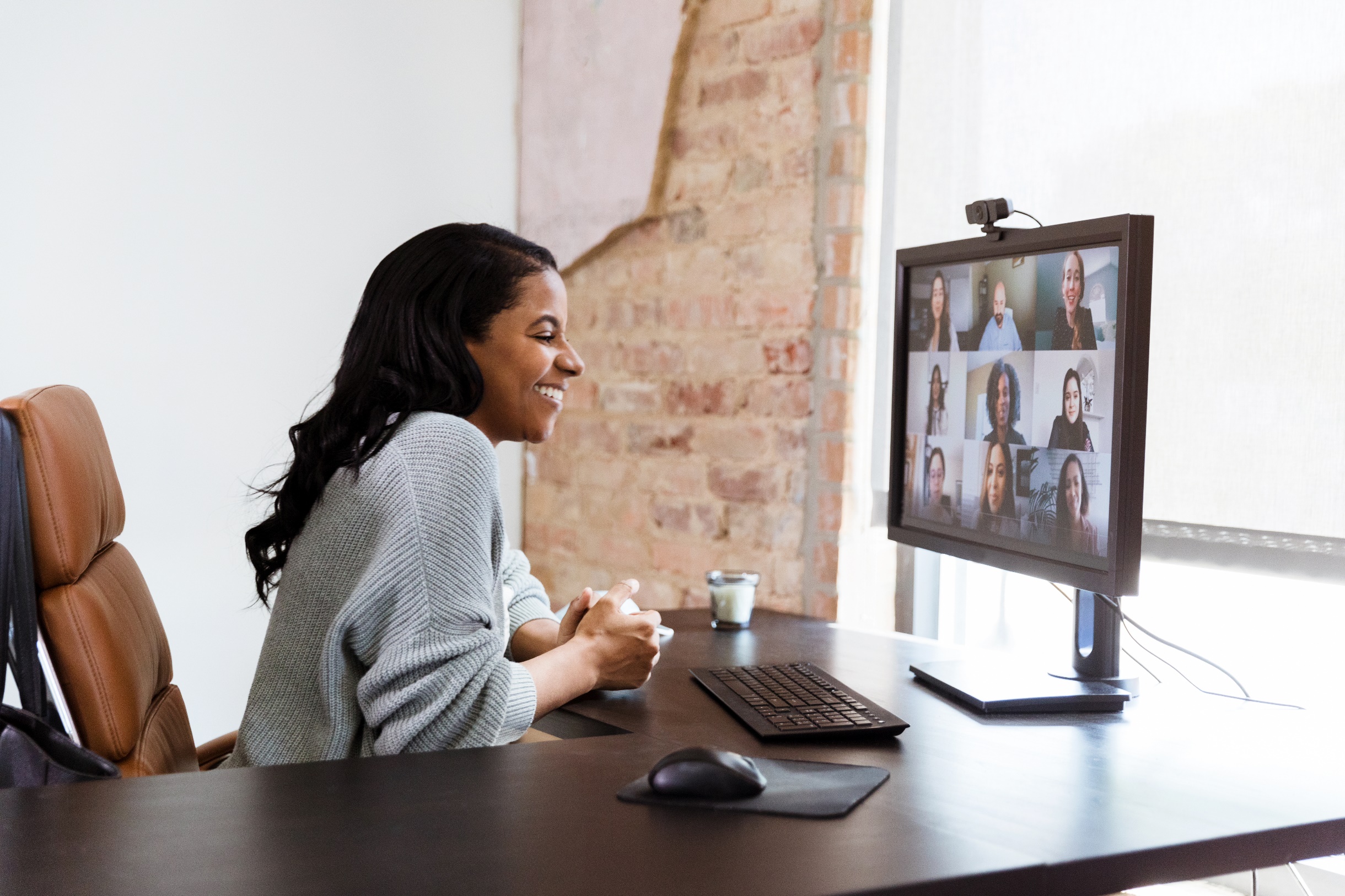 Use less threatening language- Explain what a forensic interview is and how the interview takes place. 

This conversation looks different for children and adults. 

Answer questions about the CAC and the next steps (do not just give appointment info)
[Speaker Notes: Explain to the family what a CAC is, what an FI is, and why we use this process. Trauma-informed and child friendly, etc.]
Forensic Interview
Who conducts a Forensic Interview?
Forensic interviews are conducted by a specially trained Forensic Interviewer who is employed by the Children's Advocacy Center. A forensic interviewer is formally trained in the use of protocol, how children disclose abuse, child development, age-appropriate questioning. 

What is a Forensic Interview?
A fact-finding interview in which a child who is alleged to be a victim of abuse is questioned in a developmentally appropriate, non-suggestive and child friendly environment. 

Why are Forensic Interviews important?
To obtain detailed information in the child's own words about the allegations of abuse. This is to ensure the safety of the child and to gather facts for law enforcement in the investigative process.
Minimal Facts Case Scenario
Case Manager (CM) Rosco spoke privately with Becca (alleged child victim/age 12) at school.  (After introduction and rapport).  CM Rosco asked Becca if someone may be worried about her.  Becca reported she has been “cutting” and “depressed” because something had happened to her.  Becca stated her grandfather, Ben Trent is a truck driver, and she has gone with him to make deliveries on several occasions. Becca stated Mr. Trent "raped" her between the ages of 9 and 12, with the last time being about three weeks ago. Becca reported she did not know the exact locations of these incidents, because it almost always happened in the truck. Becca reported Mr. Trent had also "raped" her about three times at his home in Cheatham County.  Becca reported she has only recently told her mother, and she doesn’t know if this has happened to anyone else.  CM Rosco explained to Becca that what she was saying was very important and then CM Rosco explained to Becca about talking to someone at the Children’s Advocacy Center (forensic interview process) and Becca stated she would be willing to participate in the forensic interview. CM thanked Becca for talking and asked if there was anything else she wanted to talk about which she replied no.
[Speaker Notes: Good Example! Since Becca told her mother about the abuse, we can talk to the mother to ask about grandpa’s next access to Becca, and then proceed with any safety planning from there.]
Jurisdiction
In the previous case example did child disclose location of at least one incident? 

Could there be various jurisdictions? When would be a good time to explore other locations and jurisdictions of abuse? 

Which location or jurisdiction did the child disclose?  

Would you notify Law enforcement before or after you spoke to the child? How do you determine which law enforcement officer needs to be notified of incident (City or County)?
[Speaker Notes: Yes, child disclose at least one location of sexual abuse. 
Yes, during the forensic interview it would be explored of other locations or jurisdictions.
Cheatham County was initially disclosed. 
If initial referral has allegation of sexual abuse, you would convene CPIT prior to going out on the case. If during your investigation sex abuse is disclosed once it is determined through minimal facts law enforcement would be notified.]
Documentation
[Speaker Notes: In this section, we will look at several examples of case recordings – Minimal Facts, FI, body safety interview, non-offending parent interview]
Non-Offending Parent Interview: Good or Bad?
Case Manager (CM) explained the Department of Children’s Services (DCS) process of investigating cases with allegations of a sexual nature. CM explained the process of presenting the case to the Child Protective Investigative Team (CPIT). CM explained what a Forensic Interview (FI) was and asked if the family agreed with allowing their child to have an FI.
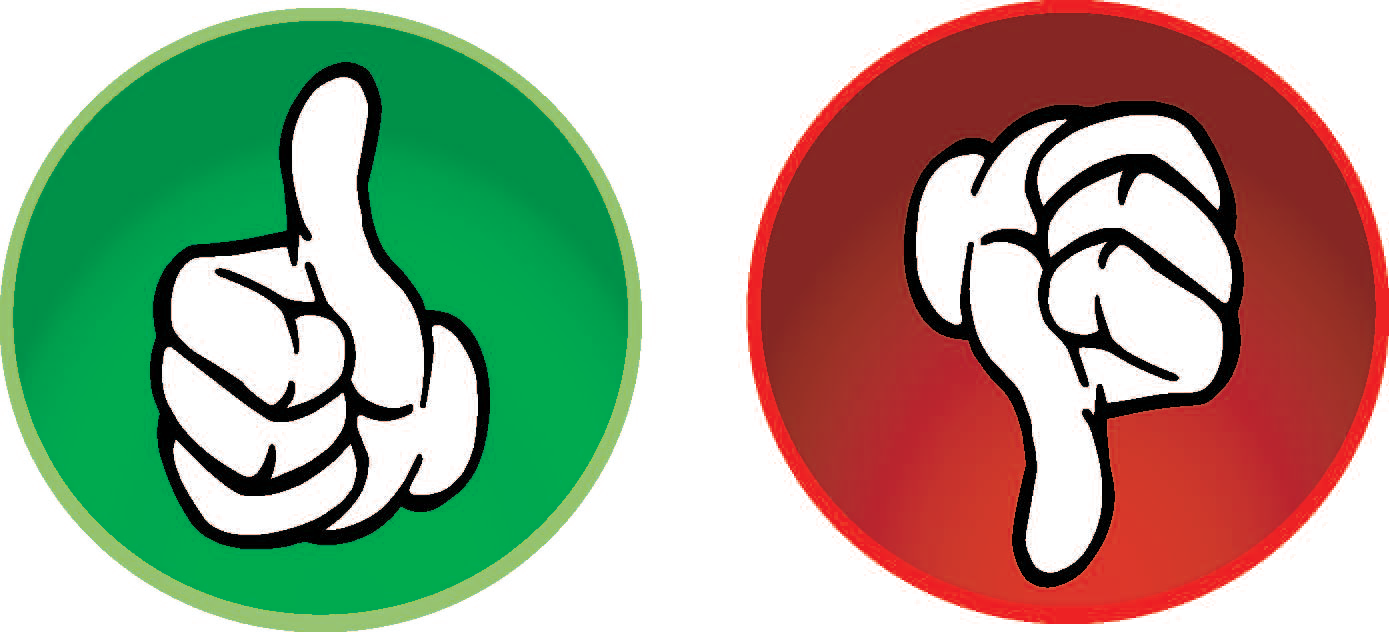 [Speaker Notes: BAD EXAMPLE! We appreciate the CM explaining all of these things to the family, and we should, except maybe the CPIT presentation. But, this case note really doesn’t tell us anything. Hopefully, these sentences are part of the parent/caregiver interview, along with a lot of other information.]
Minimal Facts Documentation: Good or Bad?
Blake (age 9) stated she knew why Case Manager (CM) had come to talk with her. Blake stated people should not touch her private areas, which are where a swimsuit covers up. Blake stated a family friend who lives with her grandmother touched her inner thigh when she had shorts on, and he tried kissing her on the lips, but she pushed him away. Blake stated the friend continued to ask her to sit on his lap. CM asked Blake how many times this happened, and Blake said, “A few.” Blake stated she told her father and now she doesn’t go to her grandmother’s home anymore. Blake stated she feels safe with her father.
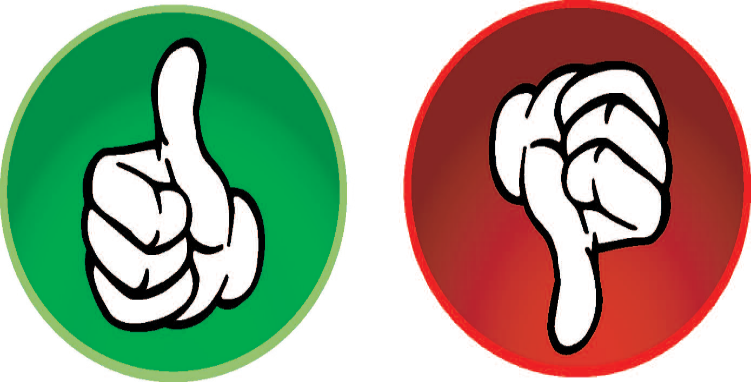 [Speaker Notes: Poor Example!  We cannot tell when was the last time this happened, if the AP is an adult/minor, the location (jurisdiction). If we can get that missing info from the father, then those things would not need to be asked of the ACV. Also, the CM asked how many times, and that is not something needed in Minimal Facts.]
Assessing for Safety: Good or Bad?
Case Manager (CM) Lesley Hunter met privately with Emily (Alleged Child Victim) at the home of her grandparents to address the reported allegations and to assess for safety, permanency, and well-being. CM Hunter let Emily know she was not in trouble. CM Hunter explained her role and that she makes sure children are safe. CM Hunter asked Emily what it meant to be safe, and she stated that it means you are okay. CM Hunter asked if she felt safe and she stated yes. Emily stated she lives with her “Granny and Grandpa” and likes living here. CM Hunter asked how school was going and she stated it was good and she is in first grade. CM Hunter asked Emily if she had rules for her body, and she stated ”yeah”. CM Hunter asked what those are, and she said, “Don’t take off clothes and don’t open legs because something bad could happen if someone saw down there.” CM Hunter asked if there are any places on her body that are private, and she stated yes. CM Hunter asked if she could point to those places and she pointed to her neck, stomach, knees, face, and bottom. CM Hunter asked if something has happened to those places and she stated no. CM Hunter asked if she could tell someone if something did happen and she stated her Granny or Grandpa. CM Hunter asked Emily if she had anything else she would like to talk about, and she stated no. CM Hunter thanked Emily for speaking to her.  CM Hunter did not observe any concerns with Emily on this date.
[Speaker Notes: Good Body Safety Interview Example!! THIS IS NOT A MINIMAL FACTS INTERVIEW!! This kind of interview should be done as a part of the Global Assessment with all ACV’s, regardless of the allegation type (as age/verbal skills permit)]
Minimal Facts or Beyond?
Investigator Bevans asked Jill if anyone has ever touched her on her private body parts and Jill reported yes. Investigator Bevans asked if anyone has asked her to touch them on their private body parts and Jill reported yes. Investigator Bevans asked if anyone has ever tried to get her to show them her private parts and Jill reported yes. Investigator Bevans asked if anyone has showed her their private parts and Jill reported yes. Based on the disclosure, Investigator Bevans will be scheduling a forensic interview.
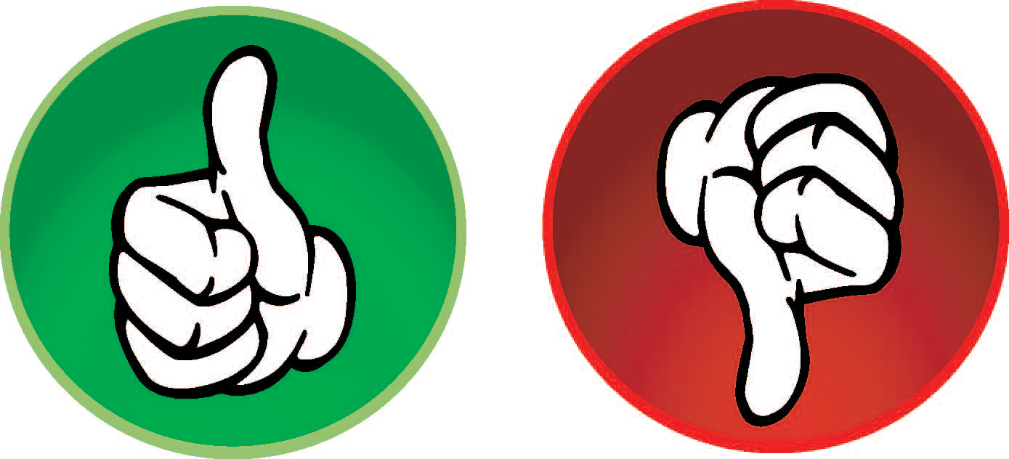 [Speaker Notes: BEYOND! Discuss the importance of not going to far.  The child made a disclosure, should cut the interview off, schedule a forensic.  No need to keep pushing and not get any of the other information needed These details are all about the touching and include none of the other info needed to determine safety and for safety planning. 


Always document facts and use terms and words child uses.]
Questions?